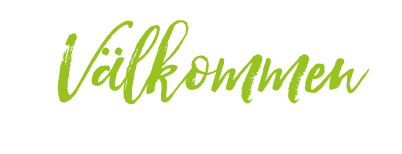 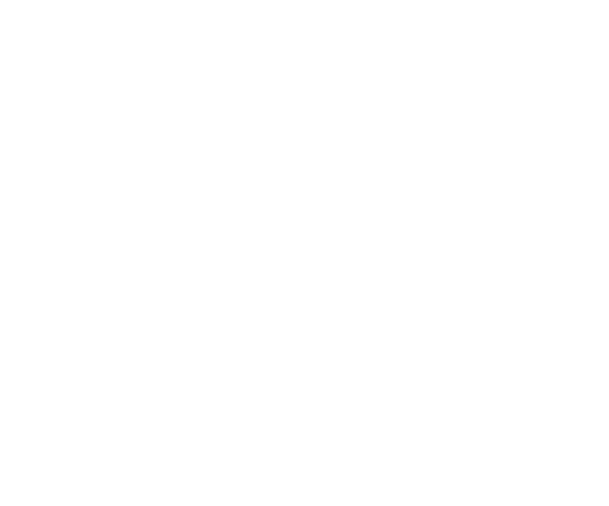 Information om coronavirus, covid-1924 aug 2022, Smittskydd, Micael Widerström
2022-08-24
1
100 % omicron, enbart BA5
45/159 pos i PCR = 28%
56/1091 pos i antigen = 5%
Antal fall, andel positiva RJH v33
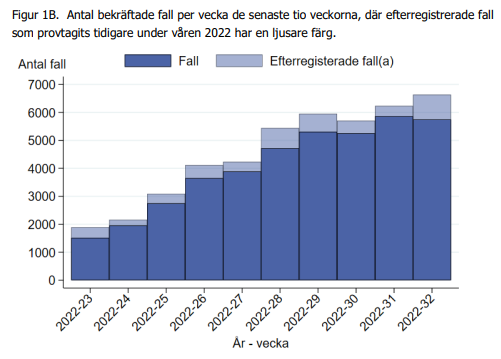 2022-08-24
2
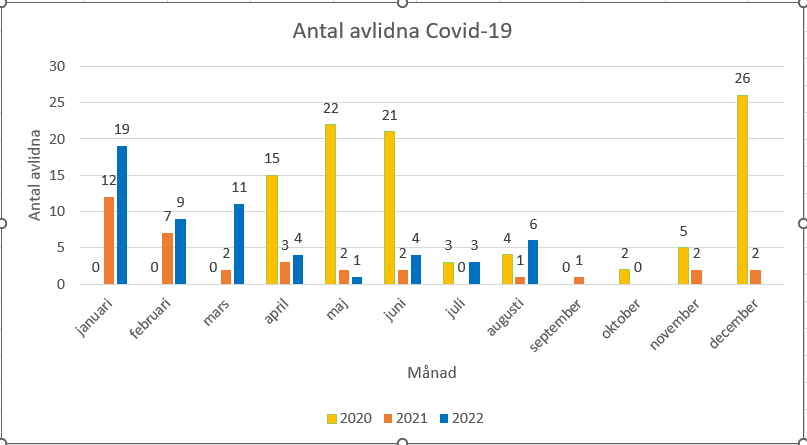 2022-08-24
3
Mängd SARS-CoV-2 virus i avloppsvatten från svenska städer
https://www.covid19dataportal.se/sv/dashboards/wastewater/
2022-08-24
4
Ånyo stigande antal fall i Danmark sedan v 31
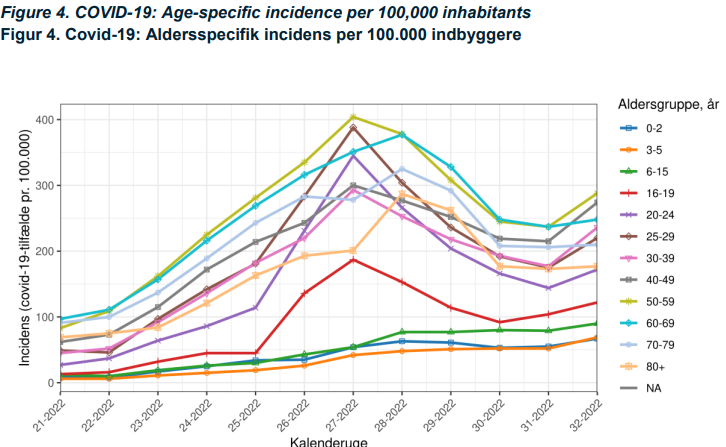 Testaktiviteten + 5%
Antal pos + 18%
Viss ökning av sjukhusvårdade och IVA vårdade
58% vårdas pga. covid-19
BA.5 95%, inga nya varianter
2022-08-24
5
[Speaker Notes: Antallet af covid-19-relaterede indlæggelser er også fortsat stigende. Fra 315 nye indlagte i uge 24 til 456 nye indlagte i uge 25.
På samme måde er antallet af covid-19-relaterede indlagte på intensiv vokset fra 4 til 12 indlagte.]
Scenarier FoHM 22 aug
Förutsättningar i modellen
BA.5 dominerar helt
skyddet mot infektion med omikron efter vaccination kvarstår i tre månader
skyddet mot infektion med BA.5 efter infektion med BA.2 kvarstår i sex månader
I scenario 1 antar vi att kontakterna ökar något i mitten av augusti.
2022-08-24
6
Antal fall /dag i riket scenario 1 max 7000 fall/d
2022-08-24
7